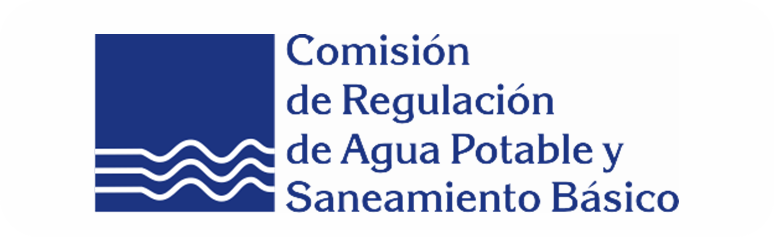 INFORME DE SEGUIMIENTO  A LOS PROYECTOS DE LA AGENDA REGULATORIA INDICATIVA
 
A 31 DE DICIEMBRE DE 2016


6 de febrero de 2017
OBJETIVO
Evaluar la gestión de la UAE CRA, respecto al cumplimiento de la Agenda Regulatoria Indicativa al 31 de diciembre de 2016.
CRITERIOS DEL SEGUIMIENTO

Los criterios observados en el ejercicio del seguimiento fueron: 

1.	Informes presentados por la Oficina Asesora de Planeación y TIC sobre el Seguimiento al Plan de  Acción 2016- Indicadores – CRA. 
2.	Revisión de hojas de vida del indicador de gestión de cada proyecto (Los indicadores incluidos en las diapositivas del presente documento fueron tomados de sus respectivas hojas de vida del indicador).
3.	Verificación del avance de los proyectos con los funcionarios asignados como responsables de los mismos.
Ejecución de Proyectos Regulatorios de Carácter General 2016
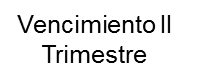 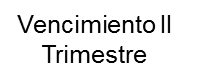 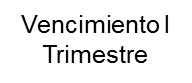 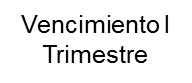 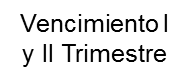 R.D. No.749
R.D. No.767
R.D. No.759
R.D. No.768
Ejecución de Proyectos Regulatorios de Carácter General 2016
Vencimiento IV Trimestre
Vencimiento IV Trimestre
Vencimiento IV Trimestre
Vencimiento IV Trimestre
Vencimiento IV Trimestre
R.D. N° 779
R.T. N° 774
R.D. N° 775
Ejecución de Proyectos Regulatorios de Carácter General 2016
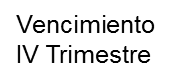 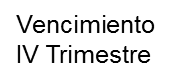 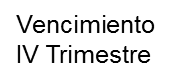 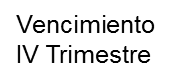 R.D. N° 778
R.D. N° 781
R.D. N° 783
Ejecución Agenda Regulatoria Indicativa 2016
Conclusiones de la verificación del cumplimiento de la Agenda Regulatoria 2016
Modificación Agenda según Sesión de Comisión Ordinaria Nº 226 del 15 de septiembre de 2016.
Modificación Agenda según Sesión de Comisión Extraordinaria Nº 9 del 21 de diciembre de 2016
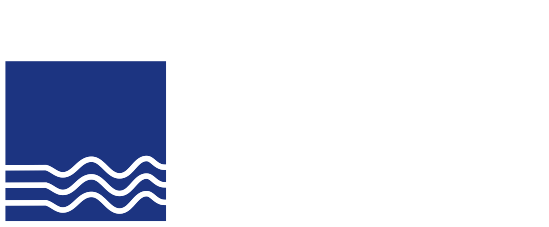 Página web: www.cra.gov.co
Twitter: @cracolombia
YouTube: crapsbcol
Facebook: Comisión de Regulación CRA
Correo electrónico: correo@cra.gov.co
PBX: (1) 4873820 Línea Nacional: 018000517565
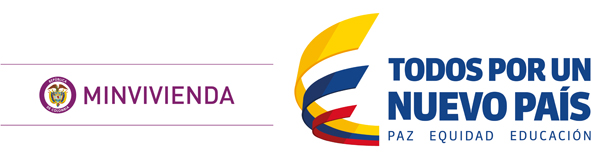